DATA SCIENCEMIS0855Communicating Using Data
The Davenport article was about analysis, not specifically data visualization, but…
Why is it important to think of the story when creating a visualization?
Talk about what the rules for storytelling mean for visualization? (see Davenport article or slide 4)
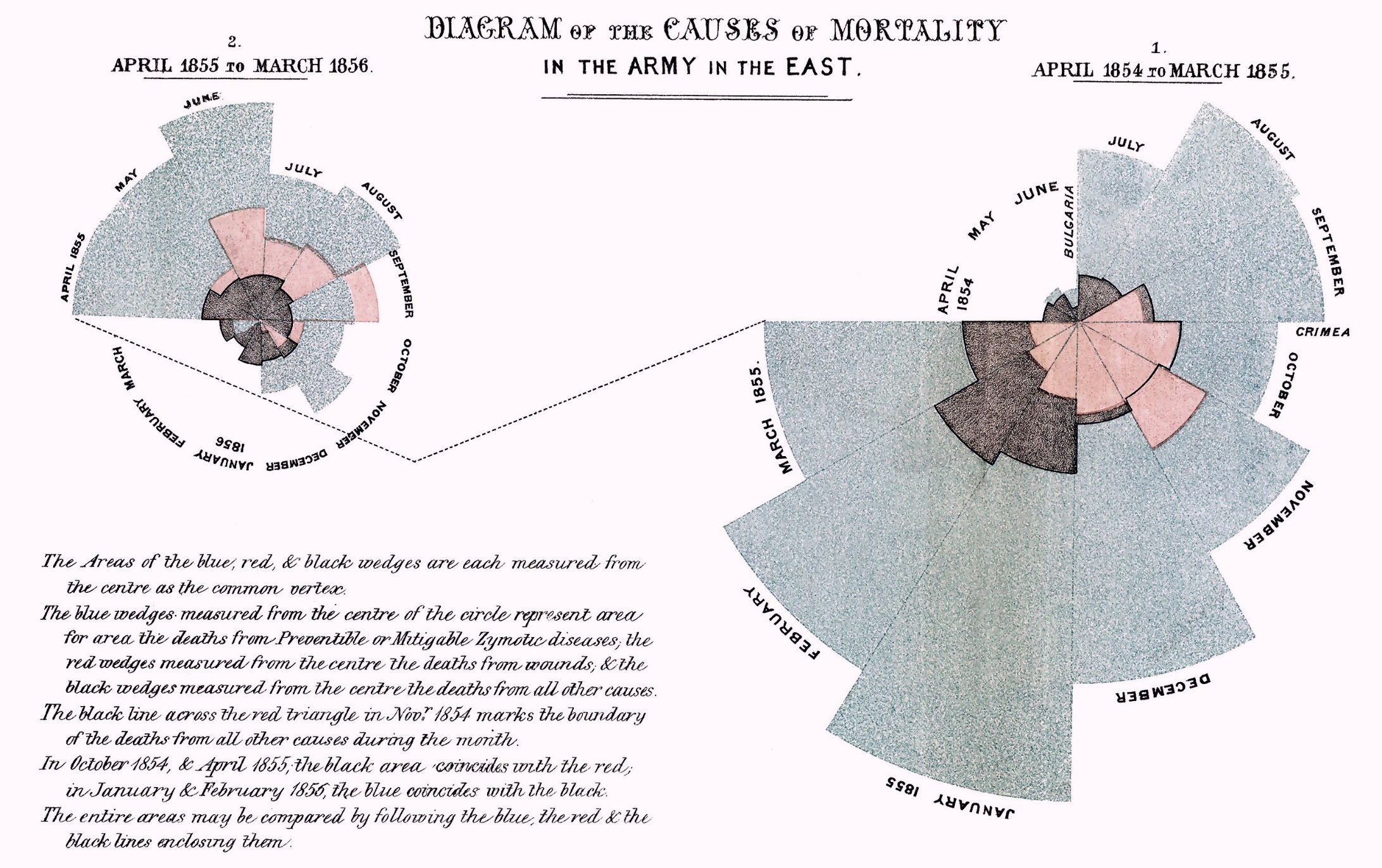 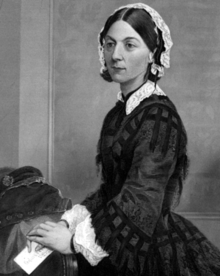 Causes of death in the Crimean war:
Blue – preventable diseases
Red – wounds
Black – other
http://en.wikipedia.org/wiki/Florence_Nightingale
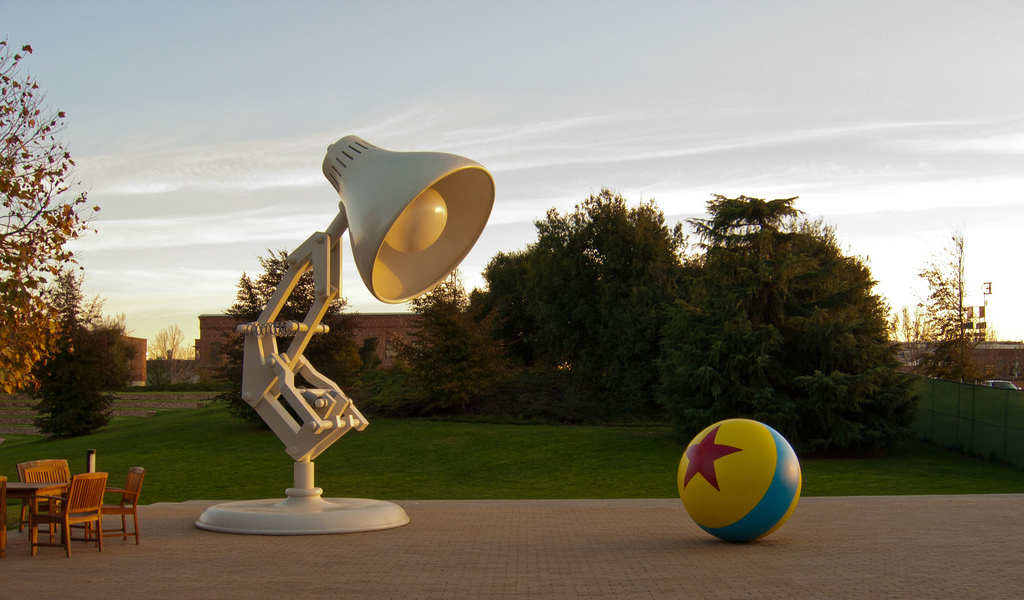 https://www.flickr.com/photos/jasonpratt/6071684609
From: Davenport, T. (2013). Telling a Story with Data. Deloitte University Press.
My understanding of the [business] problem
How will I measure the [business] impact?
What’s the available data?
The initial solution hypothesis
The solution
The [business] impact of the solution
But avoid communicating:
Technical terminology
Step-by-step methodology
Complex statistics
To some extent, these can all be part of the visualization.
From: Davenport, T. (2013). Telling a Story with Data. Deloitte University Press.
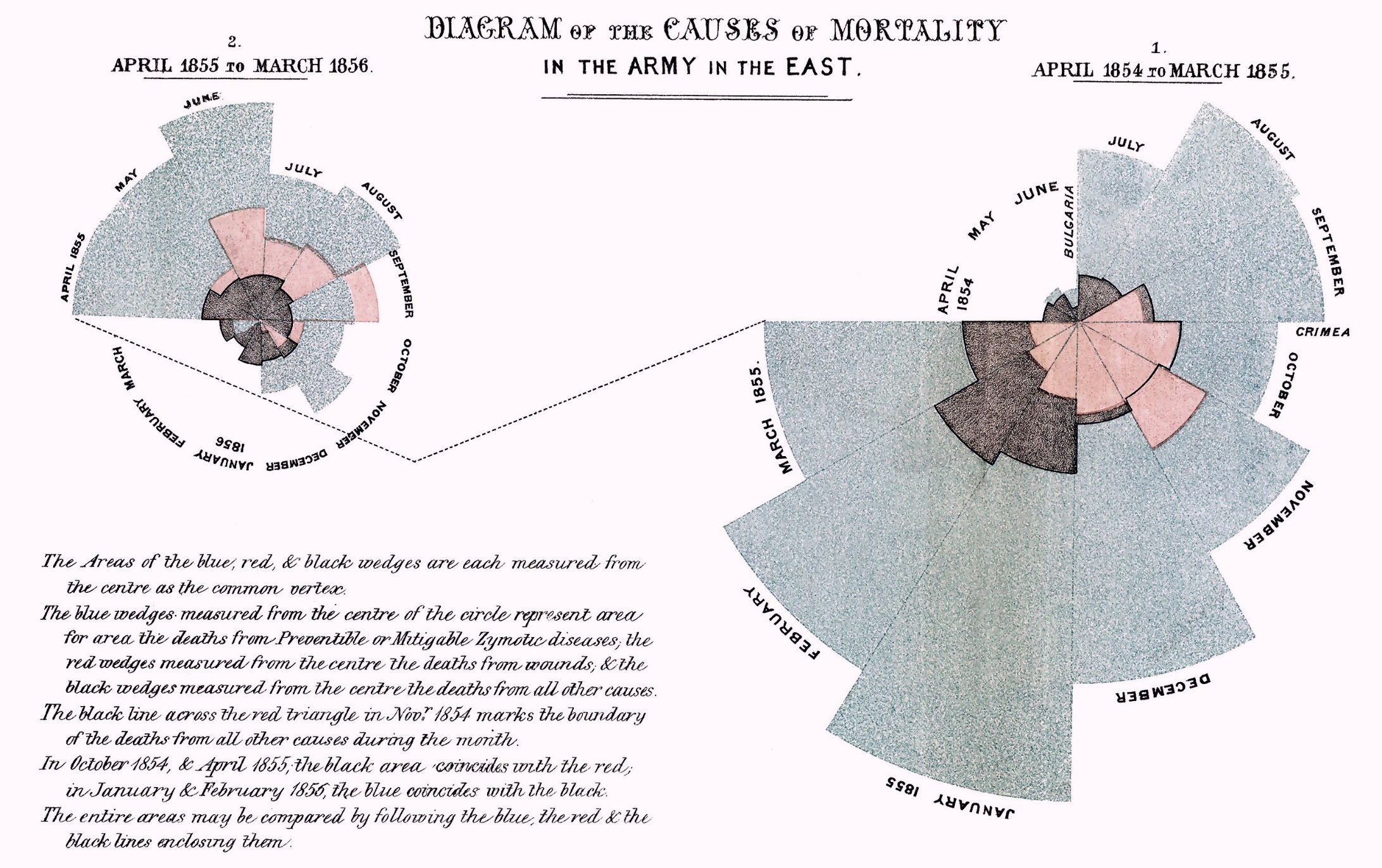 What is the problem?

How is impact measured?

What is the data?

What solution (conclusion) is implied?
Causes of death in the Crimean war:
Blue – preventable diseases
Red – wounds
Black – other
http://en.wikipedia.org/wiki/Florence_Nightingale
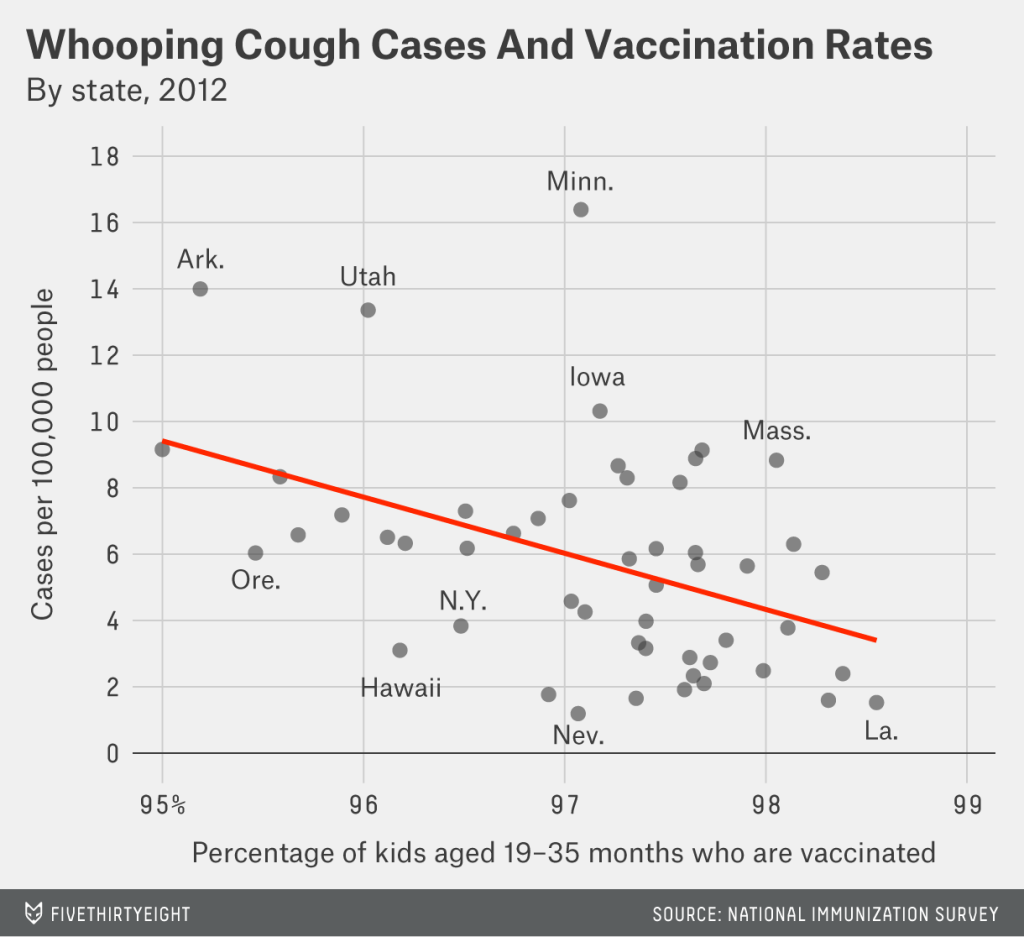 What is the problem?

How is impact measured?

What is the data?

What solution (conclusion) is implied?
http://fivethirtyeight.com/features/why-states-should-aim-for-100-percent-vaccination/
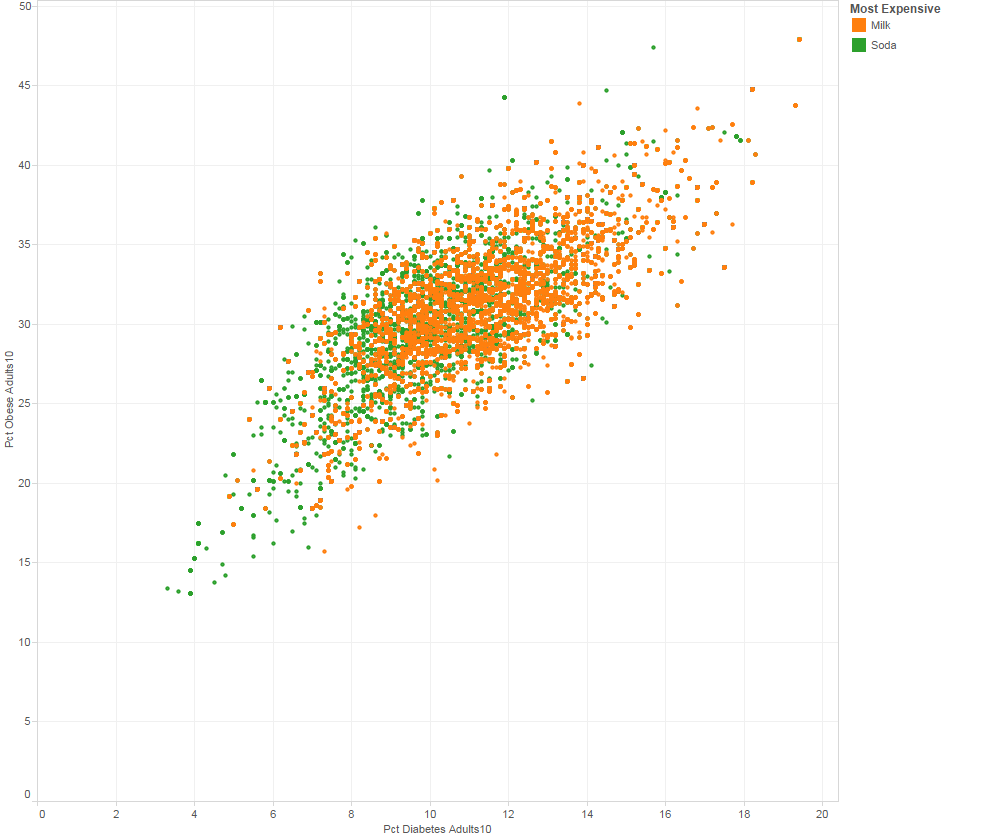 What is the problem?

How is impact measured?

What is the data?

What solution (conclusion) is implied?
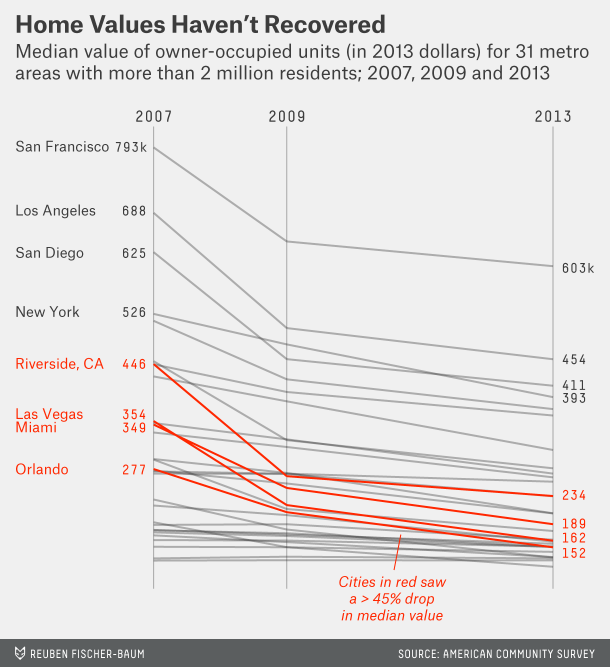 What is the problem?

How is impact measured?

What is the data?

What solution (conclusion) is implied?
http://fivethirtyeight.com/datalab/most-of-the-u-s-saw-little-recovery-in-2013/
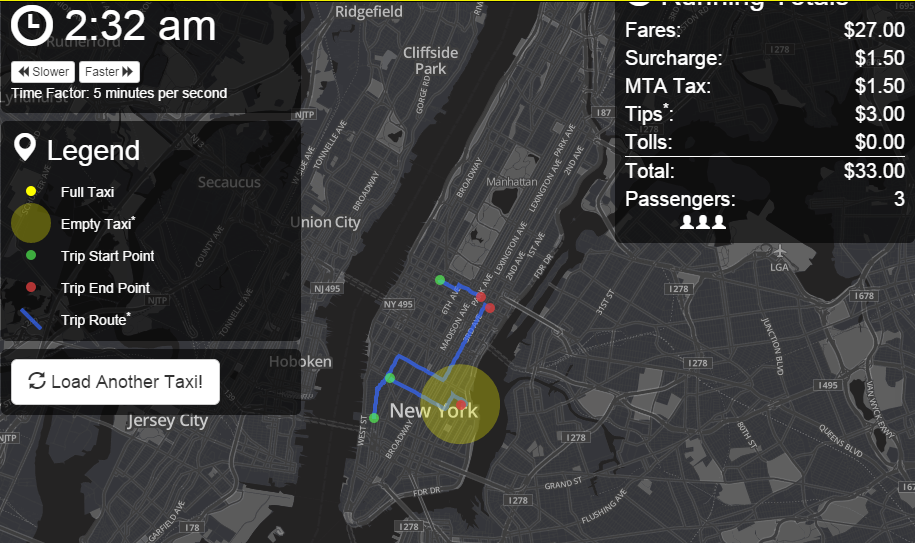 What is the problem?

How is impact measured?

What is the data?

What solution (conclusion) is implied?
https://chriswhong.github.io/nyctaxi/